Tableau EnterpriseStakeholder Update Meeting
5/24/21
Agenda
Project status & timeline update
Proposed high-level migration strategy	
Affiliate networks update
Auditing dashboards and relevant contacts
Desktop license purchasing guidance
Default contacts from each campus
Site Admin responsibilities and documentation
2
Project Status & Timeline
The HIPAA compliance work is now on track, but there are still many milestones ahead of us.  The work is complex and there are still outstanding questions and issues to work through.
UIS does not anticipate reaching full HIPAA compliance in the next few months.  Thus, we do not anticipate migrations in June nor July.
UIS is well aware of our constraint to complete migrations in calendar year 2021, and we are still confident that this will occur.
Once we have completed some key HIPAA compliance milestones, we will discuss a possible migration timeframe with you. 
Status reports will continue to be sent to stakeholders bi-weekly.
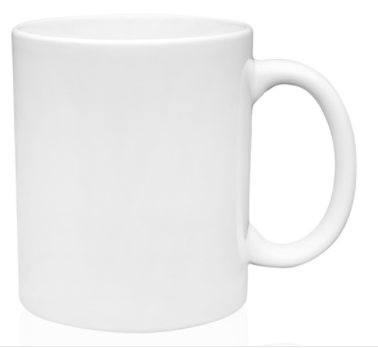 Your migration timeframe will not be a surprise 
3
[Speaker Notes: Cindy]
Project Status & Timeline: Q&A
Q: Are we concerned about any financial implications given our delay
A: We would only see financial concerns if we don’t migrate to the enterprise server by end of the 2021 calendar year (12/31/2021).  The UIS team is confident that we will migrate by that time (with room to spare).
4
[Speaker Notes: Cindy]
Proposed high-level migration strategy
Campus Server to CU Tableau Enterprise Private Server
UIS migrates all content from campus server to DEV.
Campus Site Admins test content and set up users to group where needed.
UIS works with each site admin to determine specific timeline. When ready to proceed, communicate a one-week development freeze. 
UIS conducts a second migration from campus servers to DEV. 
Site admins confirm all content is working as expected. 
UIS migrates site content from DEV to PRD. 

If content is migrated from campus servers to the CU Tableau Enterprise Private server prior to campus areas being ready to test, the content will not be exposed until the site admins enable user access. 


We anticipate doing mock migration multiple times to flush out issues.
5
Proposed high-level migration strategy: Q&A
Q: When would we switch over to the new sign-on URL? 
A: UIS was thinking that we wouldn’t switch over until everyone is migrated.
Boulder wonders if we can we do redirection at the site level?  Otherwise, having a gap between migrations would be awkward (with different sites using the old URL and some using the new one).
UIS team acknowledges this and will explore how this could possibly work and discuss with the site Admins (action item for UIS).
Q: How would the DEV freeze play out?
A: When we do migration, the old site will still have access.  UIS is looking for a period of time when we have parity so that site Admins can compare/test.  
In August/September this would be challenging for campuses with so much traffic/activity. 
For Boulder ODA, Renae thinks we can ask if it’s possible to freeze dashboard changes but thinks ODA has dashboard data sources that refresh daily and twice a day. 
UIS team needs to explore this on a site by site basis as we get closer and know our migration timeframe (action item for UIS).
Q: What about the migration for the public site?
A: UIS still needs to think through more details of the migration strategy for public side.
6
Affiliate networks update
We are working with Campus partners to allow needed affiliates to Tableau Enterprise Server.  
We have identified the IP ranges for Denver affiliates:  UCH, DHHA, National Jewish, and CU's VPN range.
We are still working to obtain the Denver IP ranges for: VA, UPI, and Childrens.
Action item: Renae will explore any affiliates that my need to be added from the Boulder side.
7
Auditing Dashboards & Relevant Contacts
What Tableau Server Metadata are you currently using?

Examples from requirement gathering sessions:
When accounts were created
Last log in
Detailed user information 

Please send information (workbooks) to irm@cu.edu.
8
Desktop License Purchasing Guidance
Tableau Project FAQ Site: 
https://www.cu.edu/uis/projects-initiatives/tableau-server
Project team added a process diagram for Desktop purchase flow – please refer users to the site for guidance
Each campus/department is responsible for getting approvals and purchasing Desktop
Marketplace will be adding a step to ensure the correct discounted Tableau Desktop price is honored.  This may cause a slight delay in purchase approval.
9
Default Contacts From Each Campus
Create a smooth and efficient process for the Tableau community
Primary Tableau Campus Resource (identified during/after mtg.)
Denver/Anschutz: Nicky Rucker, with Dalan Jensen pulled in as needed 
Boulder: Mari Dark
10
Site Admin Responsibilities & Documentation
Lisa and Arsad will meet with each campus/groups the last 2 weeks of June – invite coming to you soon
Objective is to review what tasks current Tableau Site Admins, Server Admins and Project owners currently do
Project team will document all Tableau Site Admins, Server Admins and Project owners tasks along with the associated RACI
11